Экологическое воспитание младших дошкольников через проектную деятельность
Автор : Губанова Татьяна Валерьевна 
воспитатель МДОУ д/с №27 «Светлячок» ЯМР
2017
Актуальность
Экологическое воспитание и образование детей – чрезвычайно актуальная проблема настоящего времени: только экологическое мировоззрение, экологическая культура ныне живущих людей, могут вывести человечество из того катастрофического состояния, в котором оно пребывает сейчас. Начинать экологическое воспитание необходимо с дошкольного возраста, так как в это время приобретенные знания могут в дальнейшем преобразоваться в прочные убеждения. На смену традиционному образованию приходит продуктивное обучение, которое направлено на развитие творческих способностей, формирование у дошкольников интереса и потребности к активной созидательной деятельности.
Дать детям необходимые экологические      
                  знания помогут современные образовательные технологии: проектная и исследовательская деятельность. Основываясь на личностно-ориентированном подходе к обучению и воспитанию, проектный метод развивает познавательный интерес к различным областям знаний, формирует навыки сотрудничества. Ребенок становится активным участником образовательного процесса, вступает в диалог с педагогом и сверстниками, учится находить пути решения проблем, делать выводы.
Проекты
Исходя из актуальности проблемы были созданы проекты: «Растительный мир», «Один день муравья», «Солнышко»
Участниками проекта были дети младшего дошкольного возраста, родители, воспитатели группы.
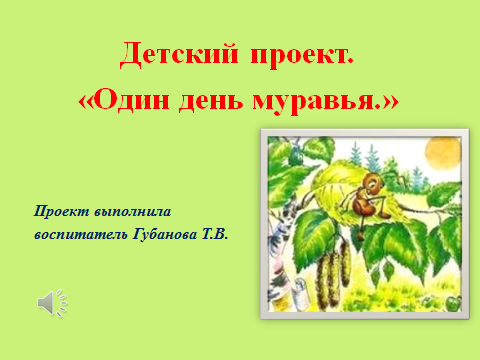 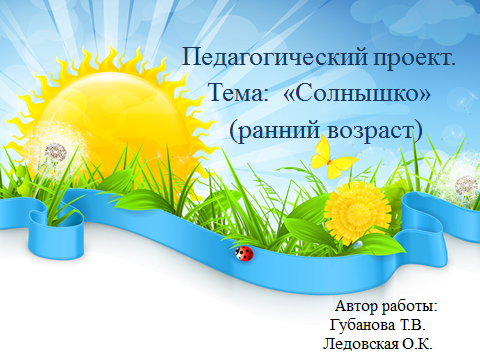 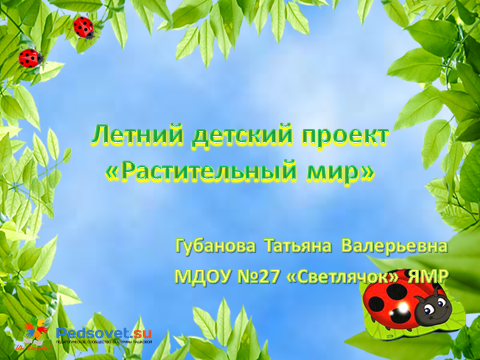 Летний детский проект «Растительный мир»
Цель: познакомить детей с общим видом зеленого покрова участка.
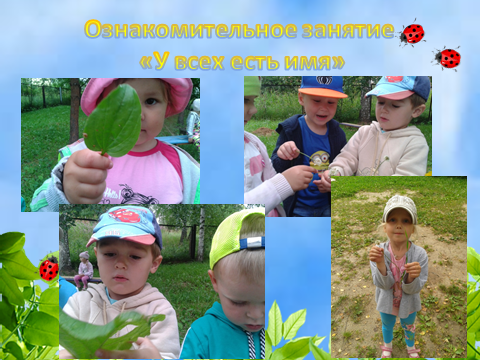 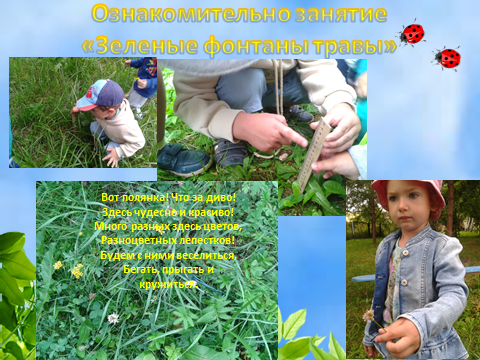 Ознакомительное занятие «Луговые цветы»
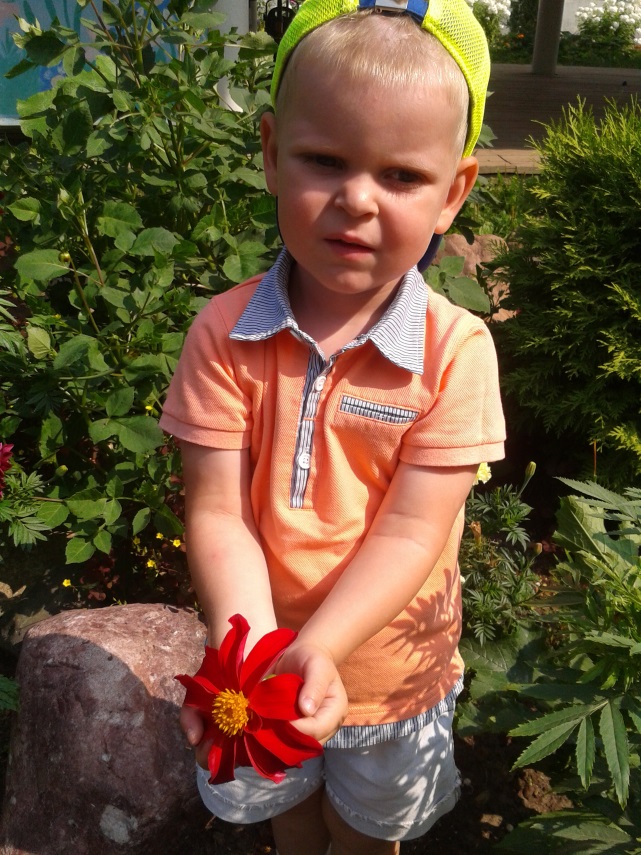 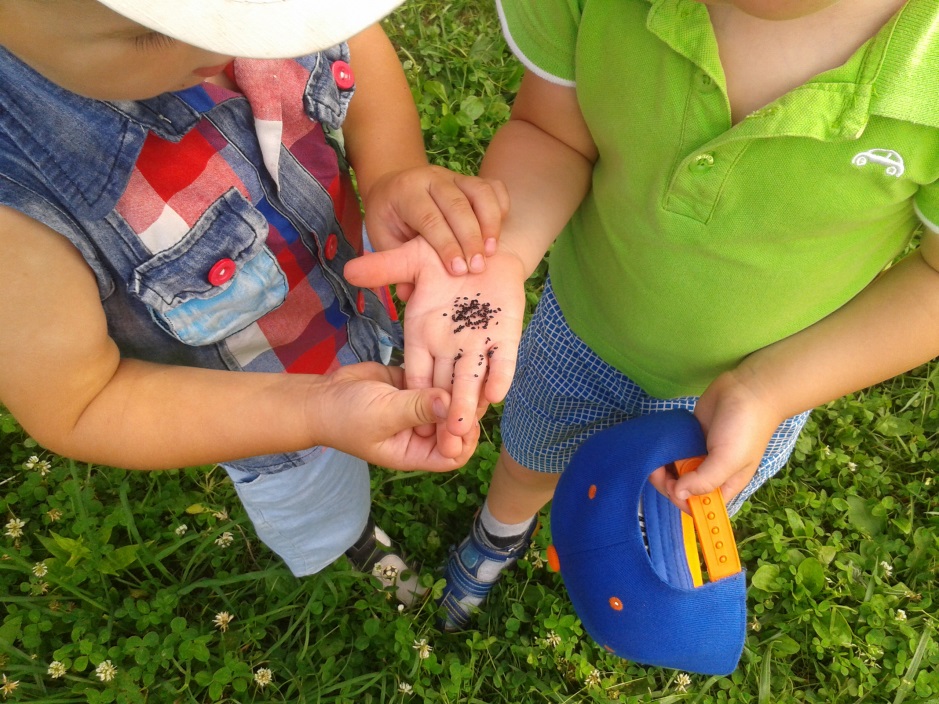 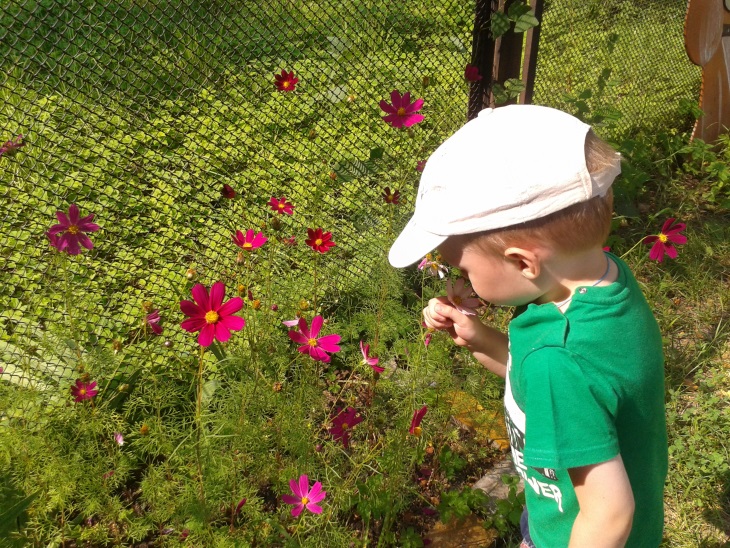 Детский проект.«Один день муравья»Цель: продолжать работу по экологическому воспитанию детей, формировать бережное отношение к насекомым.
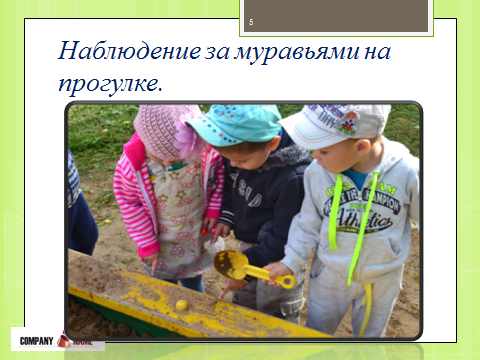 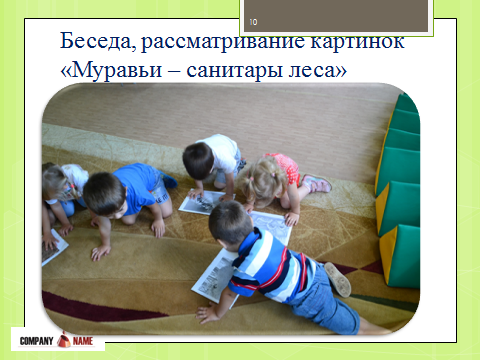 Педагогический проект. «Солнышко»Цель: формирование у детей активного словаря через организацию разных видов деятельности: игровой (прежде всего); познавательной (наблюдения, художественное слово); продуктивной.
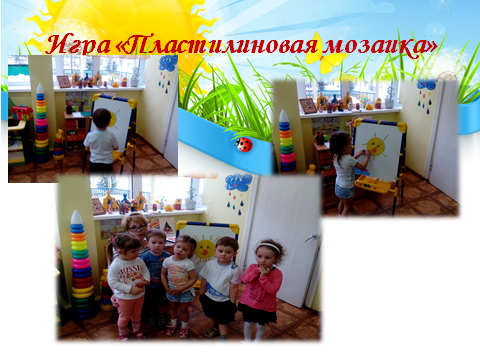 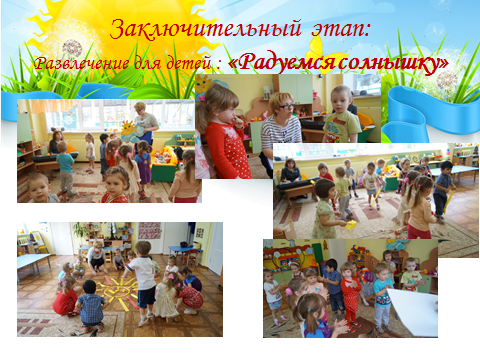 Заключение
Систематическое использование технологии проектной деятельности  в воспитании экологической культуры дошкольников, позволяет детям  понять и осознать  нормы экологически грамотного и безопасного поведения человека  в природе.
Спасибо за внимание!